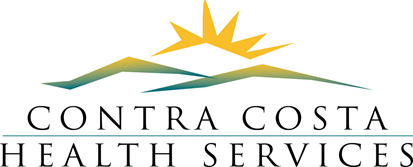 CA Senate Health Committee
Sacramento, CA
February 12, 2020
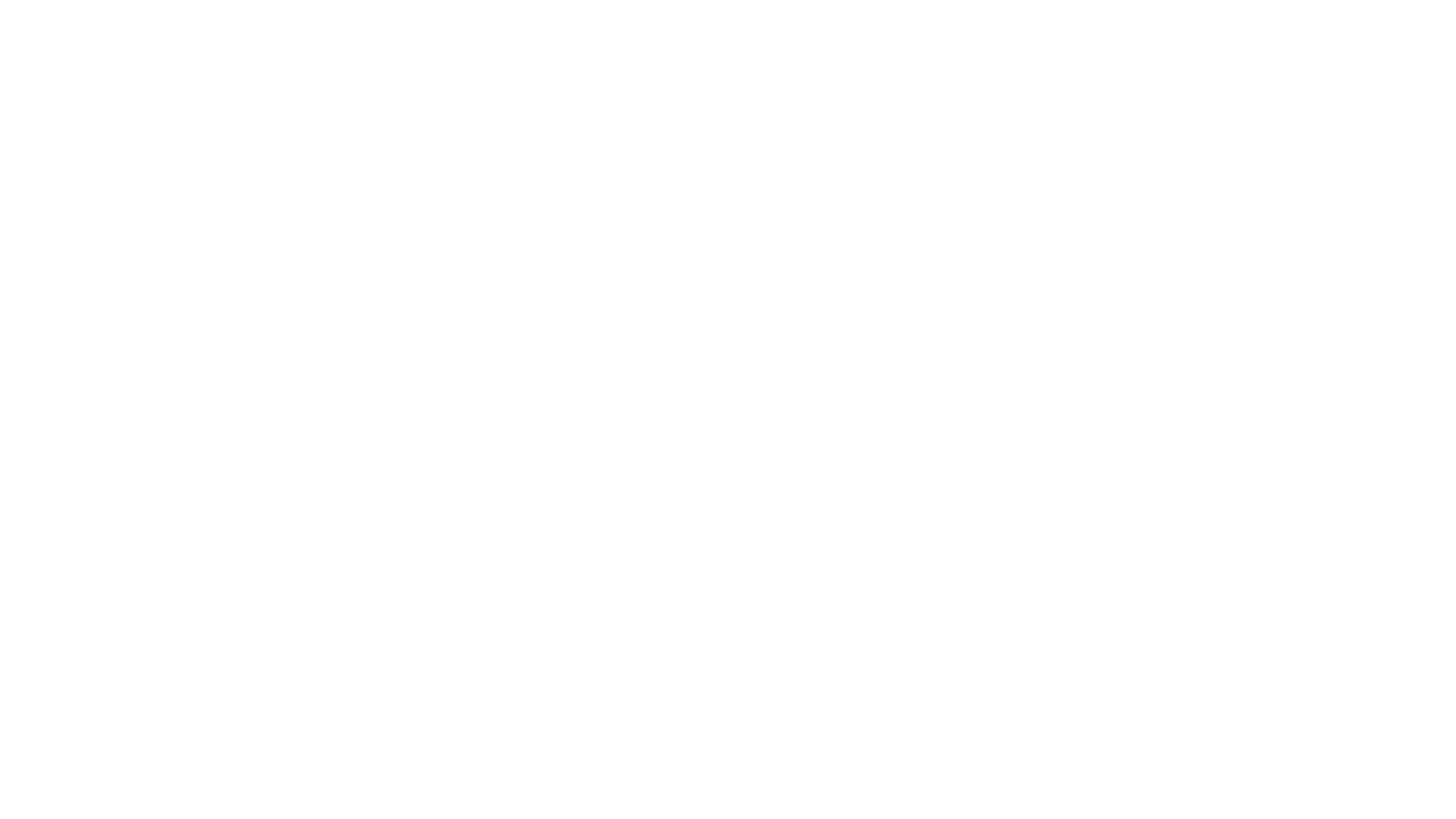 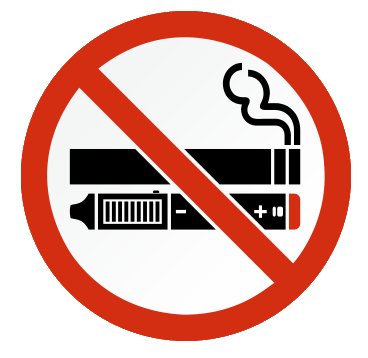 CONTRA COSTA COUNTY RESTRICTION ON THE SALE OF E-SMOKING DEVICES AND FLAVORED TOBACCO
Daniel Peddycord, RN/MPA/HA
Director of Public Health
Contra Costa Health Services
Dr. Chris Farnitano, MD 
Health Officer
Contra Costa County
Youth Vaping in Contra Costa County
Martinez
San Ramon
Brentwood
Summary of Ordinance
3
1
2
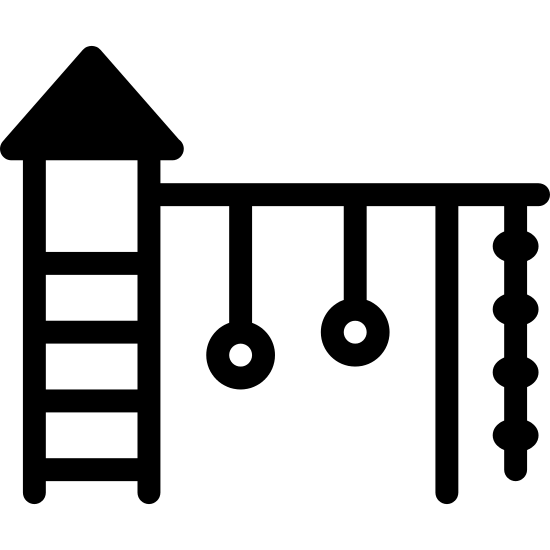 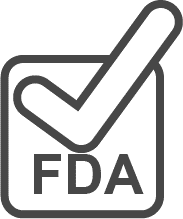 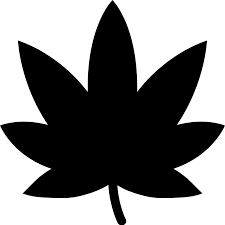 The sale and delivery of cannabis vaping devices and e-liquids are restricted in all areas of the unincorporated areas of the County
The sale of flavored tobacco is restricted in all areas of the unincorporated County
The sale of tobacco vaping devices and e-liquids is restricted until a premarket review order from the FDA is obtained
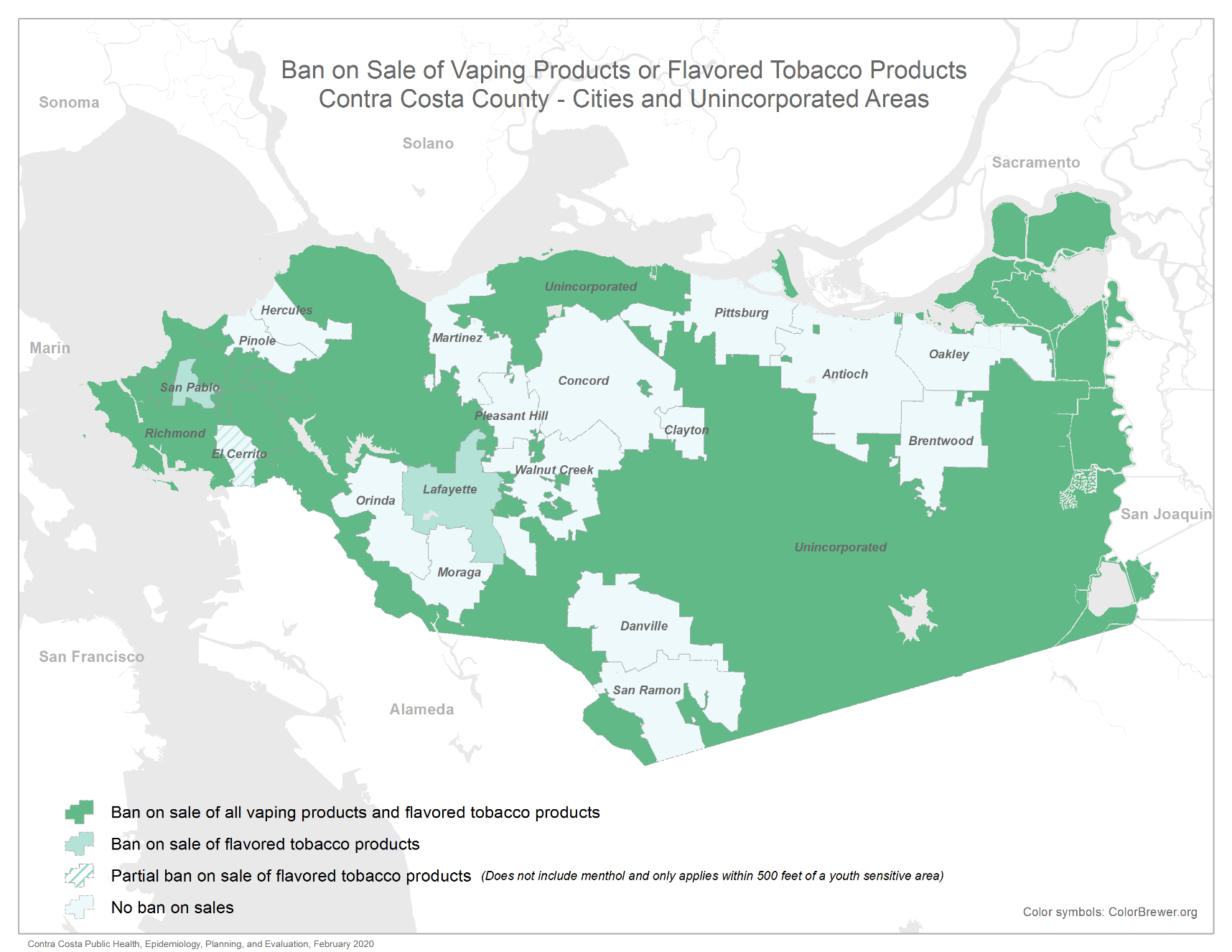 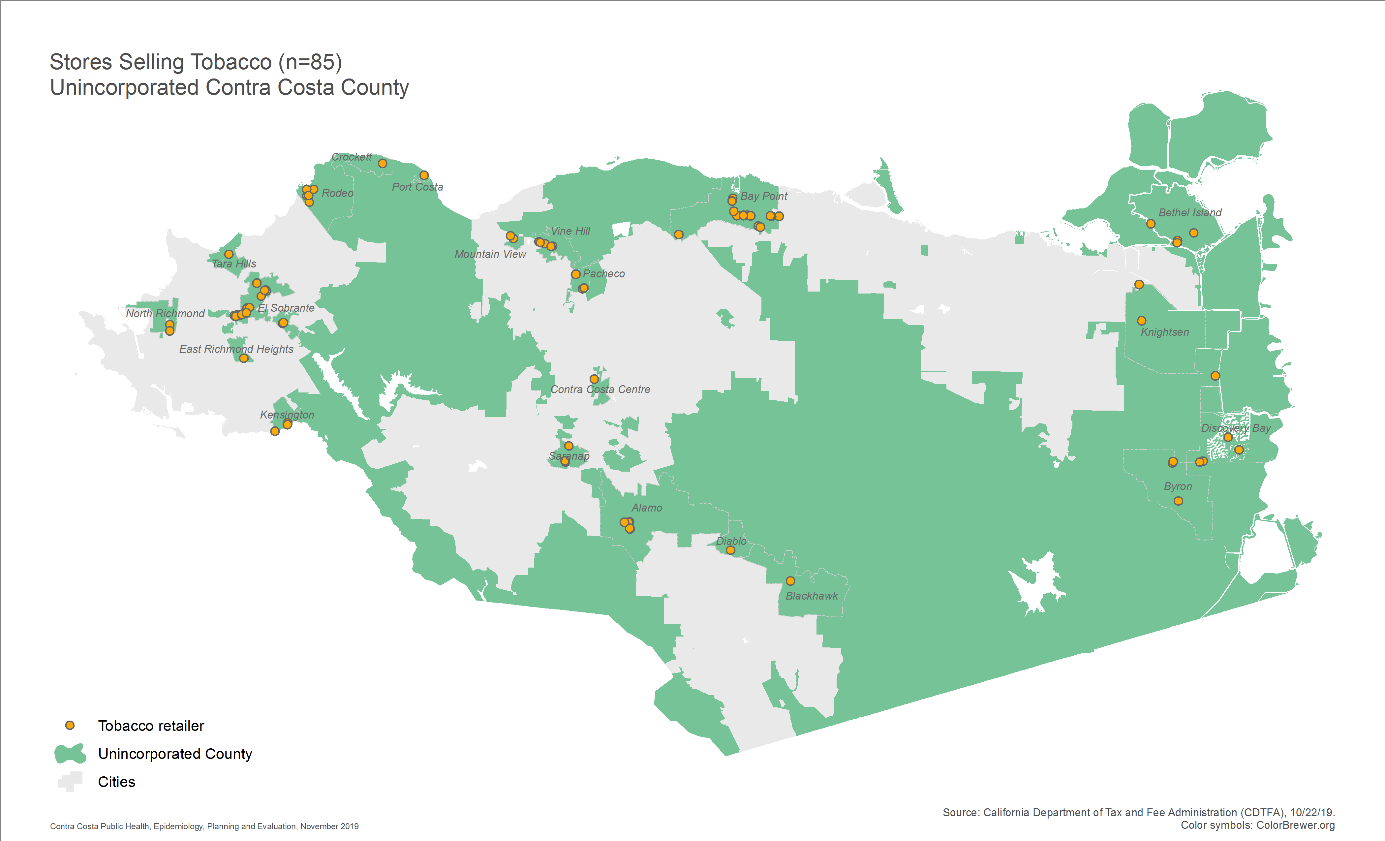